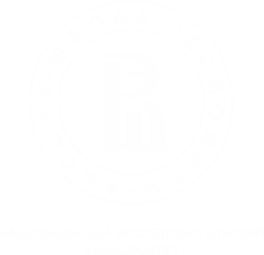 Факультет компьютерных наук Департамент программной инженерии
Обеспечение качества и тестирование
Семинар 11: Selenium IDE
Москва, 2020
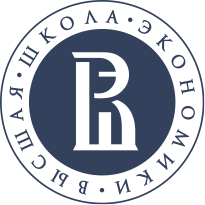 Факультет компьютерных наук / Департамент программной инженерии
Selenium
Selenium – это проект, в рамках которого разрабатывается серия программных продуктов с открытым исходным кодом
Selenium WebDriver,
Selenium RC,
Selenium Server,
Selenium Grid,
Selenium IDE
<номер>
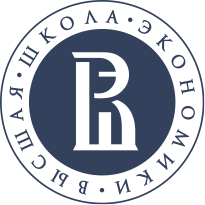 Факультет компьютерных наук / Департамент программной инженерии
Selenium WebDriver
Selenium WebDriver – набор библиотек для различных языков программирования, позволяющих управлять браузером из программы, написанной на этом языке программирования.
Если требуется разработать:
надежный фреймворк автоматизации, 	способный работать с любым браузером,
большой тестовый набор, включающий тесты с достаточно сложной логикой поведения и проверок
<номер>
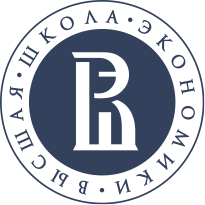 Факультет компьютерных наук / Департамент программной инженерии
Selenium Server + Selenium Grid
Используются если необходимо:
запускать тесты удалённо на разных 	машинах с разными операционными системами и браузерами,
организовать тестовый стенд для выполнения большого количества тестов,
<номер>
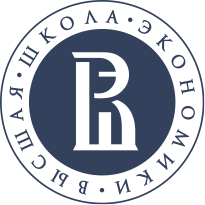 Факультет компьютерных наук / Департамент программной инженерии
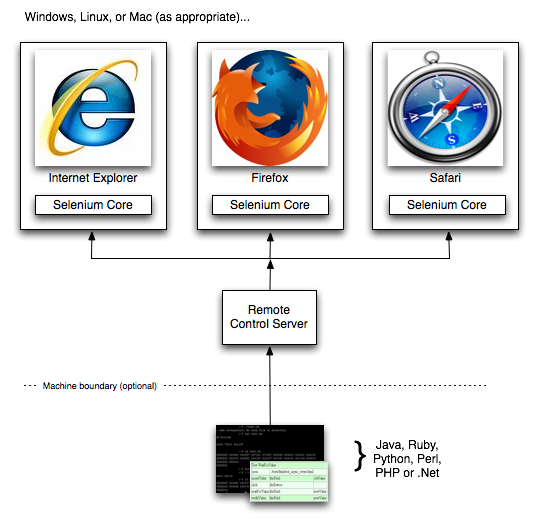 Selenium RC
Selenium RC – это предыдущая версия библиотеки для управления браузерами. Аббревиатура RC в названии этого продукта расшифровывается как Remote Control, то есть это средство для «удалённого» управления браузером.
<номер>
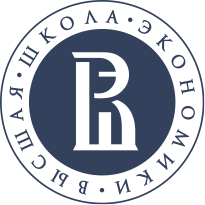 Факультет компьютерных наук / Департамент программной инженерии
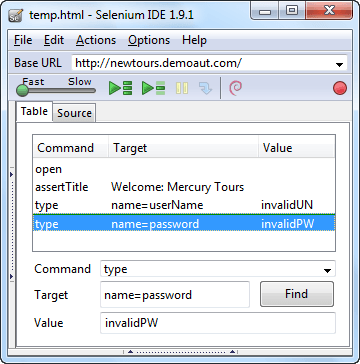 Selenium IDE
Selenium IDE – расширение браузера Firefox, которое позволяет записывать и воспроизводить действия пользователя в браузере.
<номер>
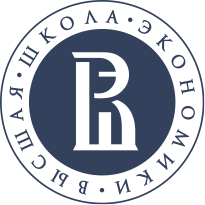 Факультет компьютерных наук / Департамент программной инженерии
Рекордеры совместимые с Selenium
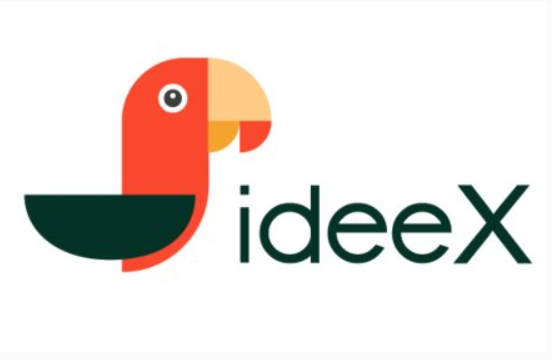 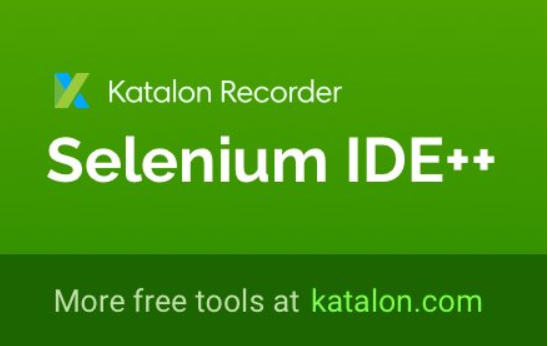 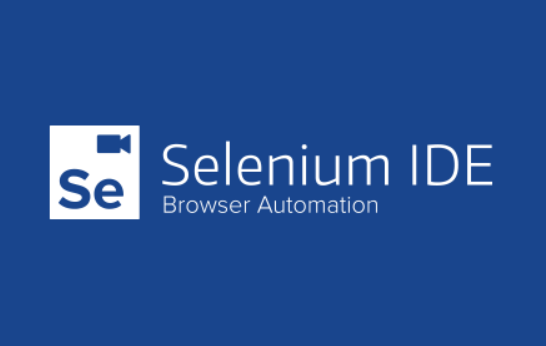 <номер>
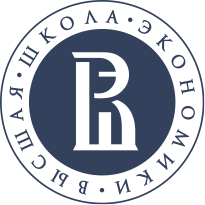 Факультет компьютерных наук / Департамент программной инженерии
литература
1. https://www.selenium.dev/selenium-ide/ 
2. Хабр про селениум - https://habr.com/ru/post/152653/
3. Какой-то пример) - https://automated-testing.info/t/pishem-testy-na-selenium-ide-passhirenie-k-brauzeru-firefox/2455
<номер>
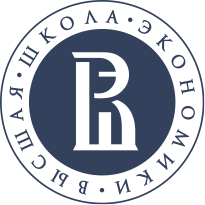 Факультет компьютерных наук / Департамент программной инженерии
HOMEwork 8
Файл с заданием — Selenium.doc
Задание 
Разработать набор тестов, проверяющих выполнение перечисленных выше требований Web-приложением ruswizard.site/test/.
Точнее, эти тесты должны проверить
возможность сохранения записи — его доступность по создаваемой ссылке для пользователей и гостей (в зависимости от параметров сохранения);
доступность сохраненного фрагмента через список записей данного пользователя;
возможность для создавшего пользователя удалить сохраненную запись.
опционально — проверить комментарии с публикацией\цензурой(не с авторского акка) по слову geek
Тесты оформить в виде набора тестов Selenium, с описанием сценариев их использования для проверки заданных свойств.
<номер>
Спасибо! вопросы?
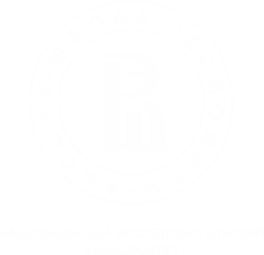